Periodic Trends
Periodic Law
When elements are arranged in order of increasing atomic #, elements with similar properties appear at regular intervals.
Trends
Atomic Radius
 Ionization Energy
 Electronegativity
 Valence Electrons
 Energy Levels
Reactivity of Metals
Reactivity of Nonmetals
 Melting and Boiling Points
Atomic Radius
Atomic Radius – Size of an atom
K
Na
Li
Ar
Ne
Atomic Radius: Decreases
Atomic Radius: Increases
Periodic Trend: Atomic Radius
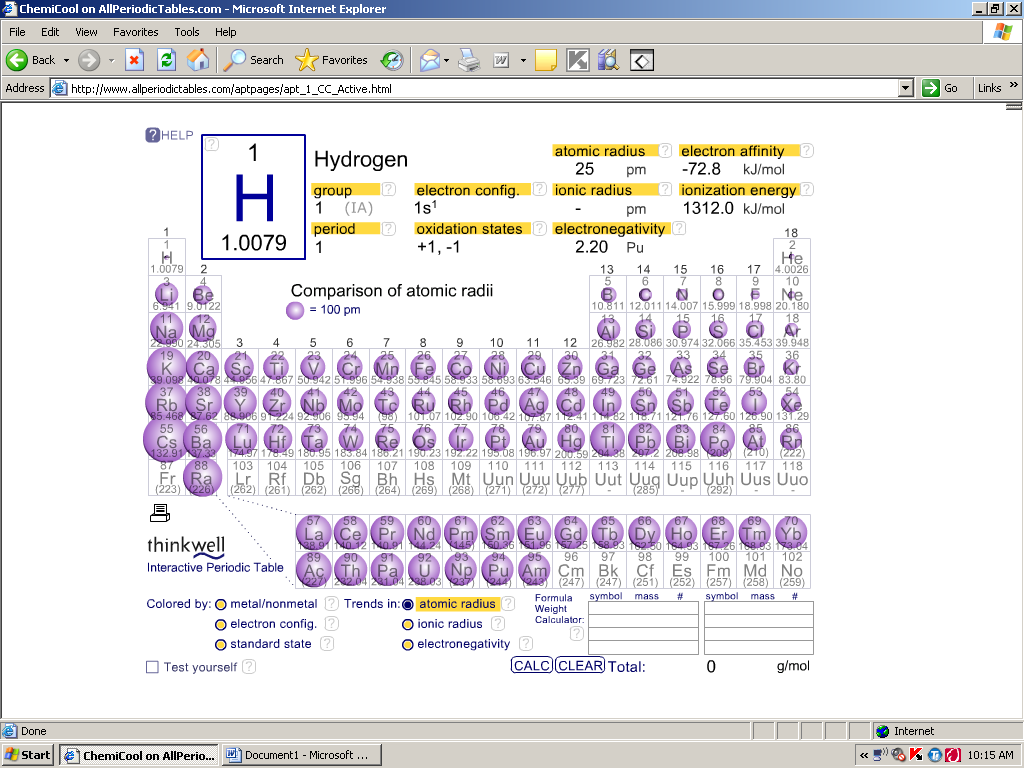 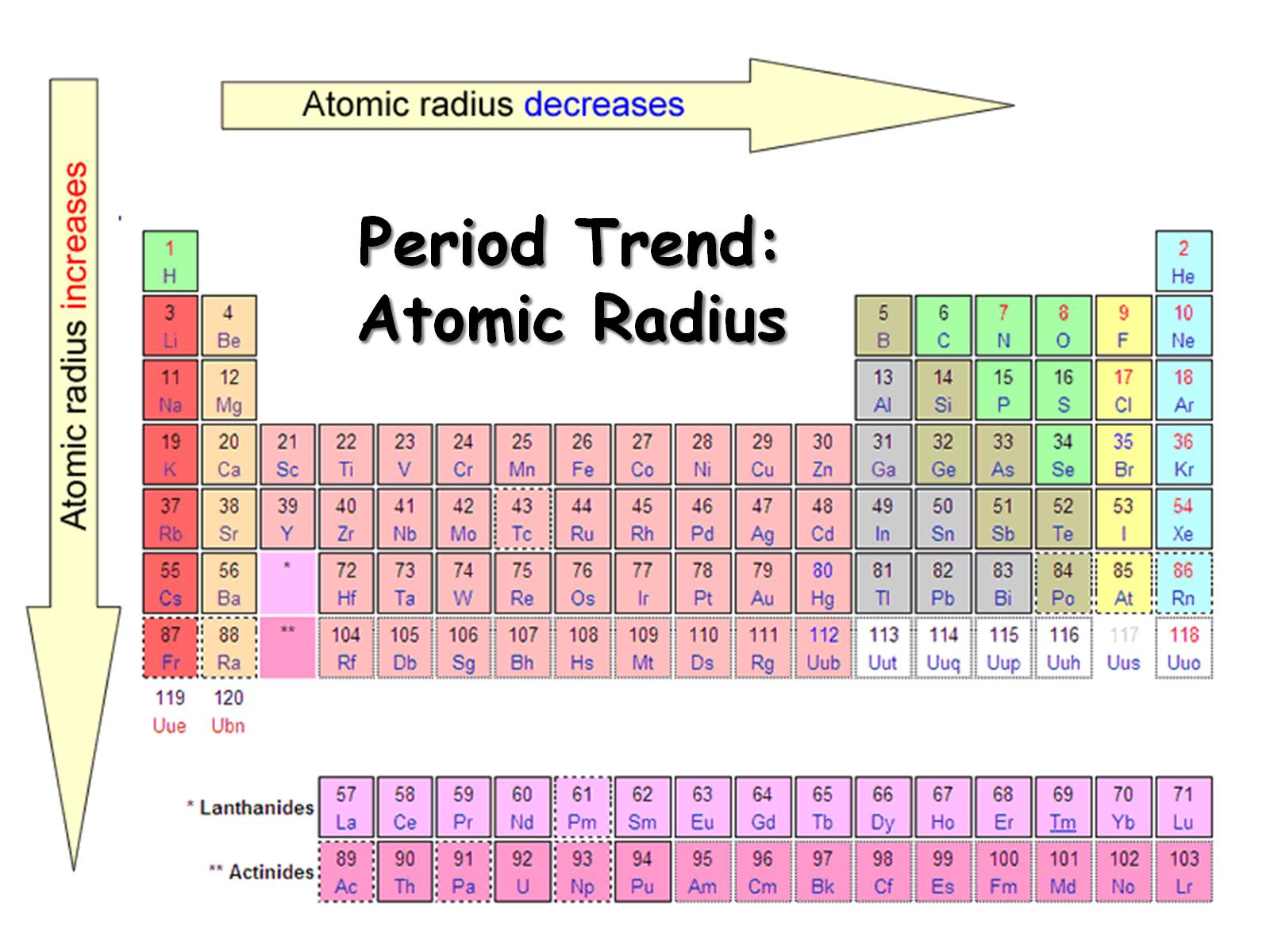 Period Trend:Atomic Radius
Atomic Radius
Smaller (Decreases) to the right
Increased nuclear charge without additional shielding pulls e- in tighter
 Larger (increases) going down
 Jump in size of nucleus and new energy level 
Shielding - core e- block the attraction between the nucleus and the valence e-
Ionization Energy
Ionization Energy – Energy required to remove the outermost electrons
He
Ne
Ar
Li
Na
K
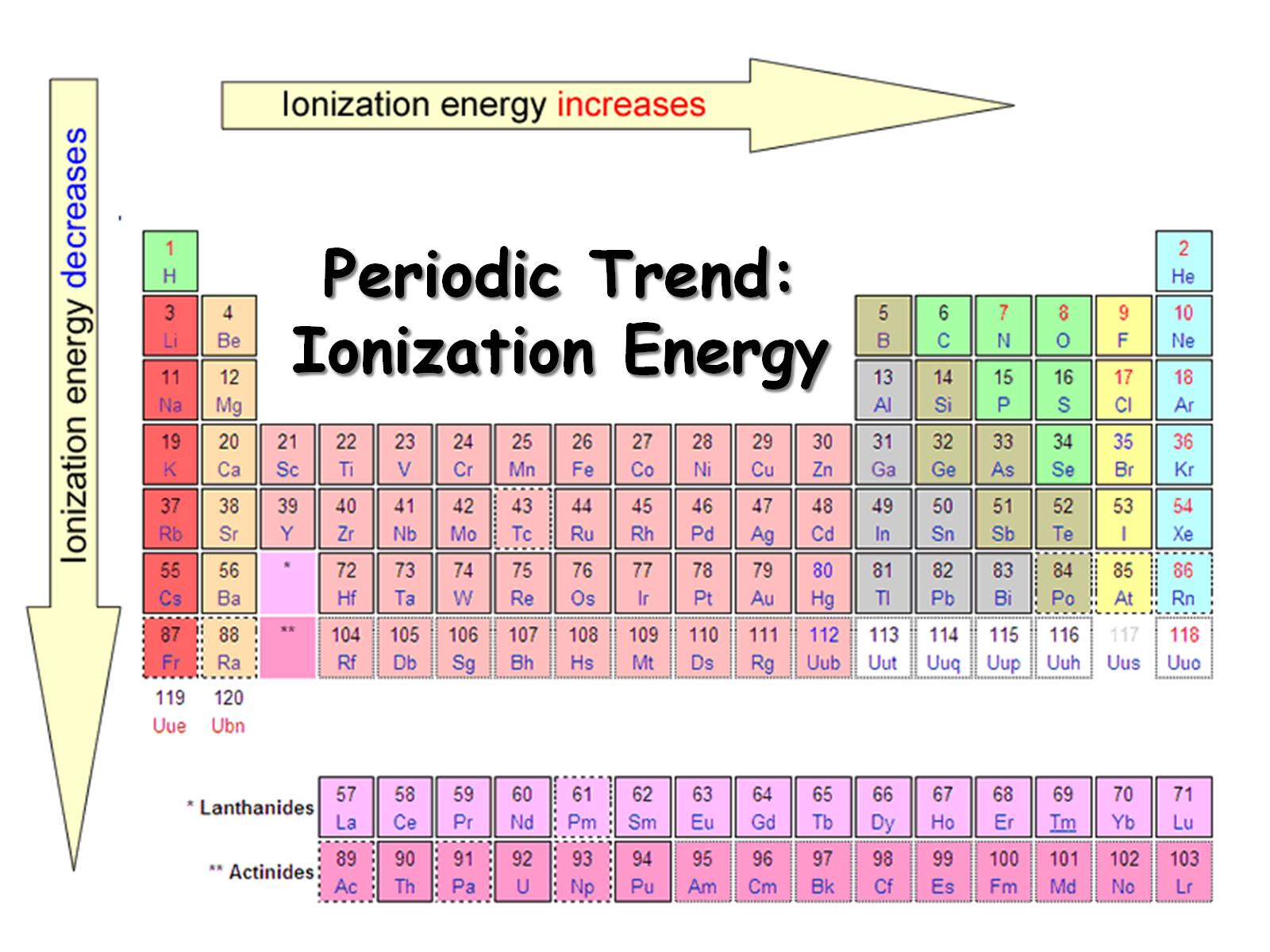 Periodic Trend:Ionization Energy
Ionization Energy
Increases to the right
In small atoms, e- are close to the nucleus where the attraction is stronger and nuclear charge increases so attraction between nucleus and electrons increases.
 Decreases going down
More energy levels have electrons further from the nucleus so attraction less and the shielding affect.
Electronegativity
Electronegativity – An atom’s desire to grab another atom’s electrons.
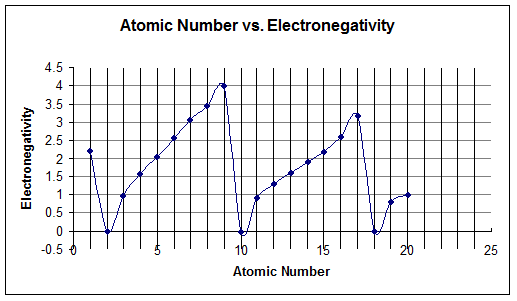 F
Cl
Li
Na
K
He
Ar
Ne
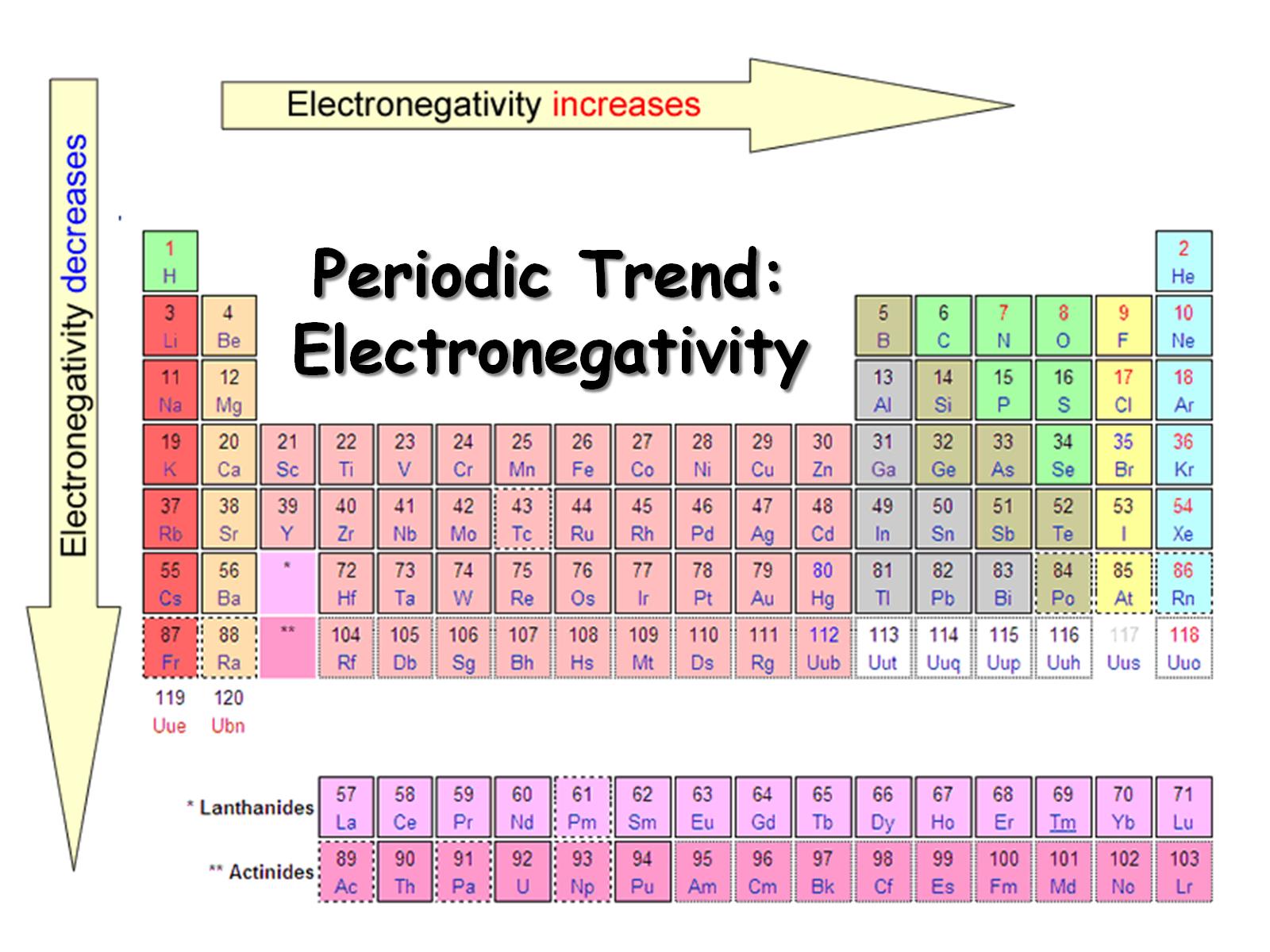 Periodic Trend:Electronegativity
Electronegativity
Increases to the Right
Electrons are closer to the nucleus and nuclear charge is greater so attraction between nucleus and valence electrons greater.

 Decreases going down
Shielding affect where electrons in lower energy levels shield the positive charge of the nucleus to the electrons so attraction is less between nucleus and valence electrons
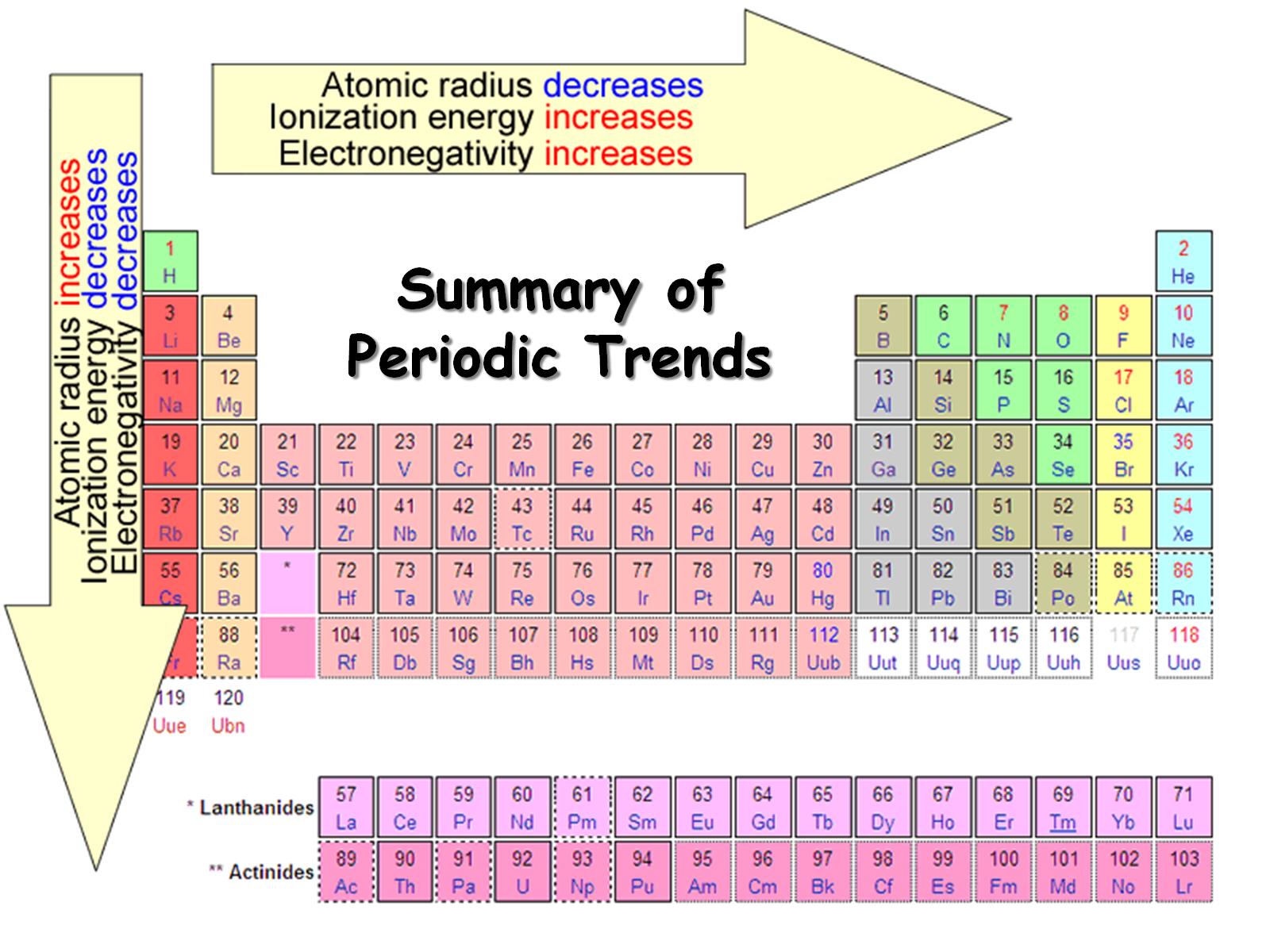 Summary of Periodic Trends
Chemical Reactivity
Families
Similar valence e- within a group result in similar chemical properties
Reactivity of Metals: Decreases
Reactivity of Metals
Reactivity of Metals: Increases
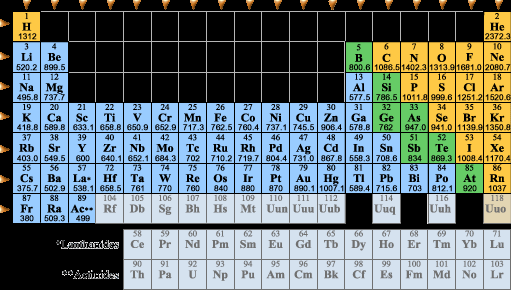 Francium is the most reactive metal
Francium most reactive Metal
Reactivity of Metals
Decreases to the right
 Nuclear charge increases and electrons are closer so stronger attraction for electrons and higher ionization energy.
 Increases going down
 More energy levels so electrons are farther away and shielding electrons cause attraction to be less between nucleus and electrons.
Reactivity of Nonmetals: Increases
Reactivity of Nonmetals
Fluorine is most reactive Nonmetal
Reactivity of Nonmetals: Decreases
Fluorine is the most reactive Nonmetal
Reactivity of Nonmetals
Increases to the right
 Nuclear charge increases so stronger attraction for electrons and higher electronegativity.
 Decreases going down
  Nuclear charge decreases due to shielding electrons and the electrons are further away. This causes lower electronegativities.
Melting/Boiling Point
Melting/Boiling Point
Highest in the middle of a period.
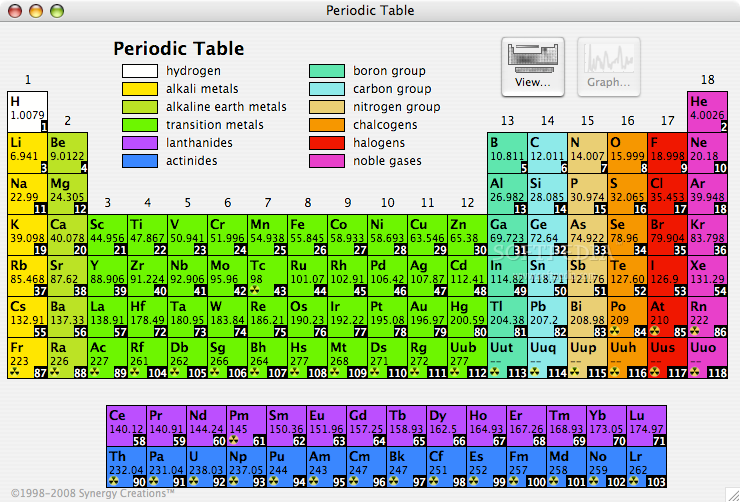